Your First CW QSOWhat You Need To Know
Bob Karz, K2OID
December 18, 2018
The Band Plan – Where are the CW Stations?
Hint – They’re RED
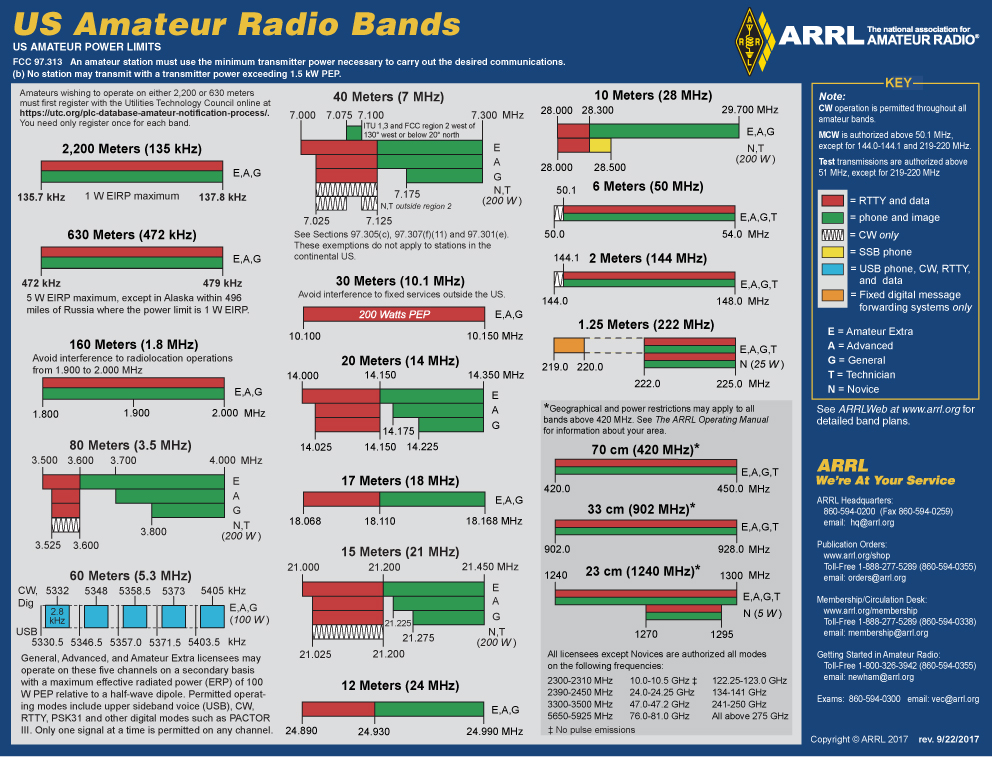 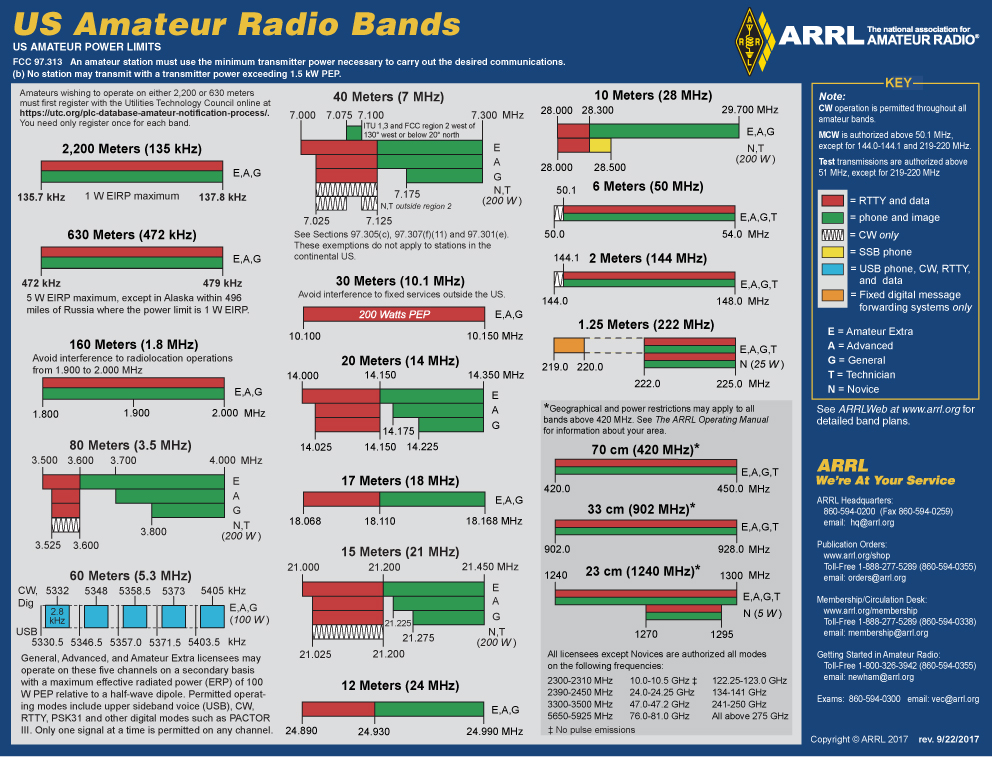 The Band Plan – Where are the CW Stations?
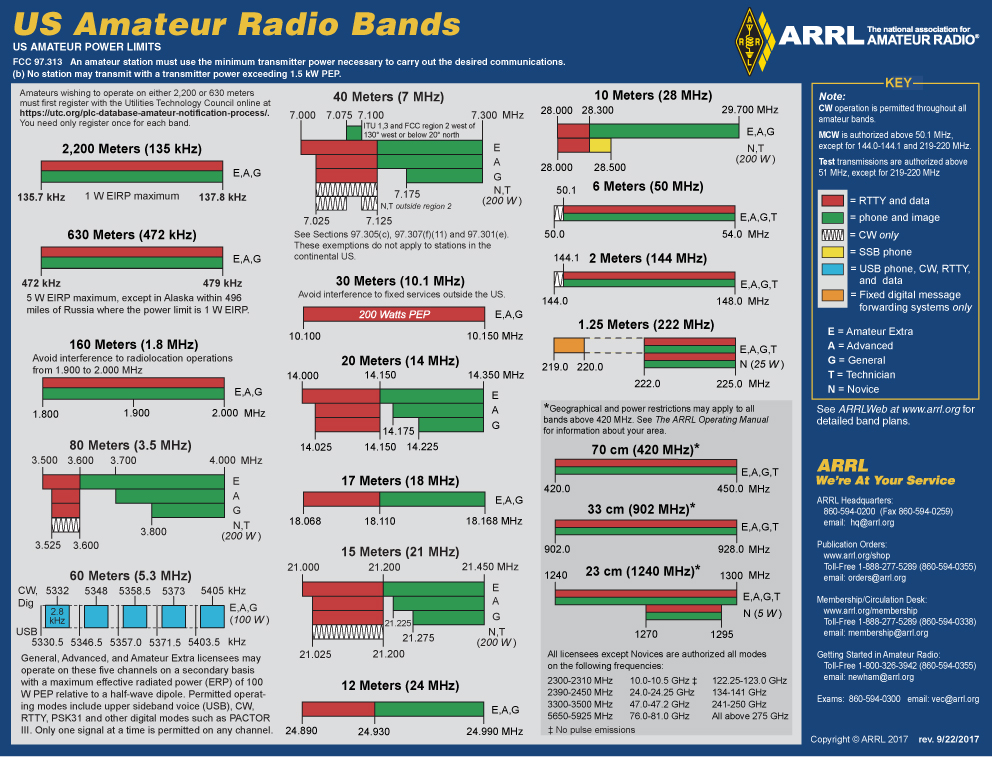 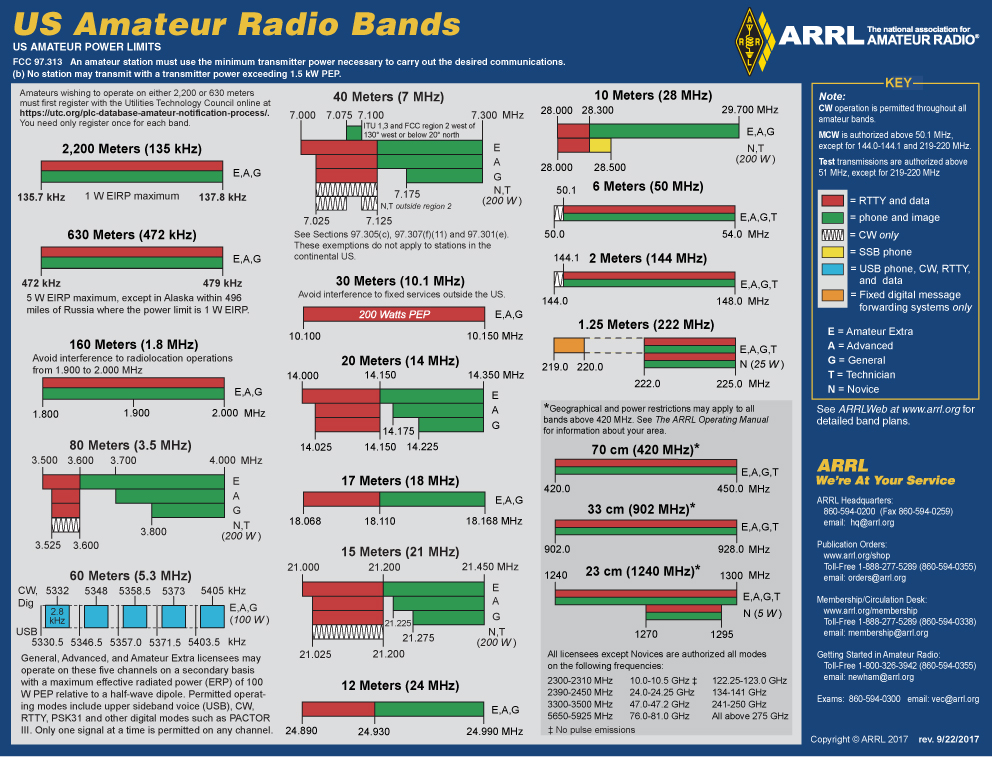 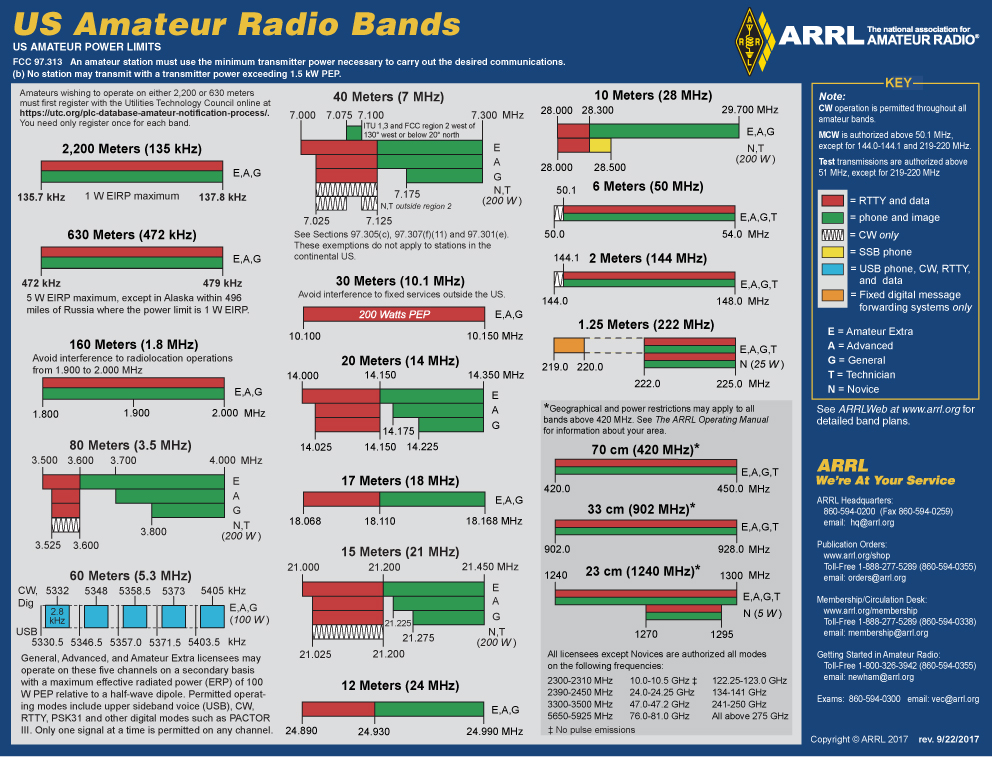 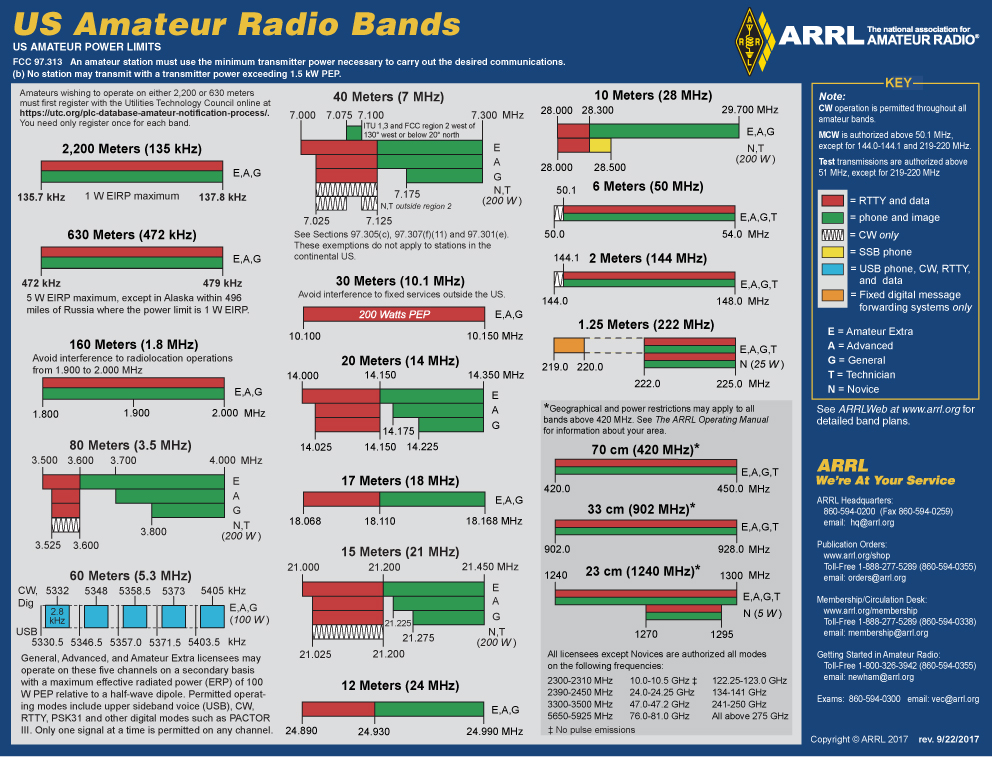 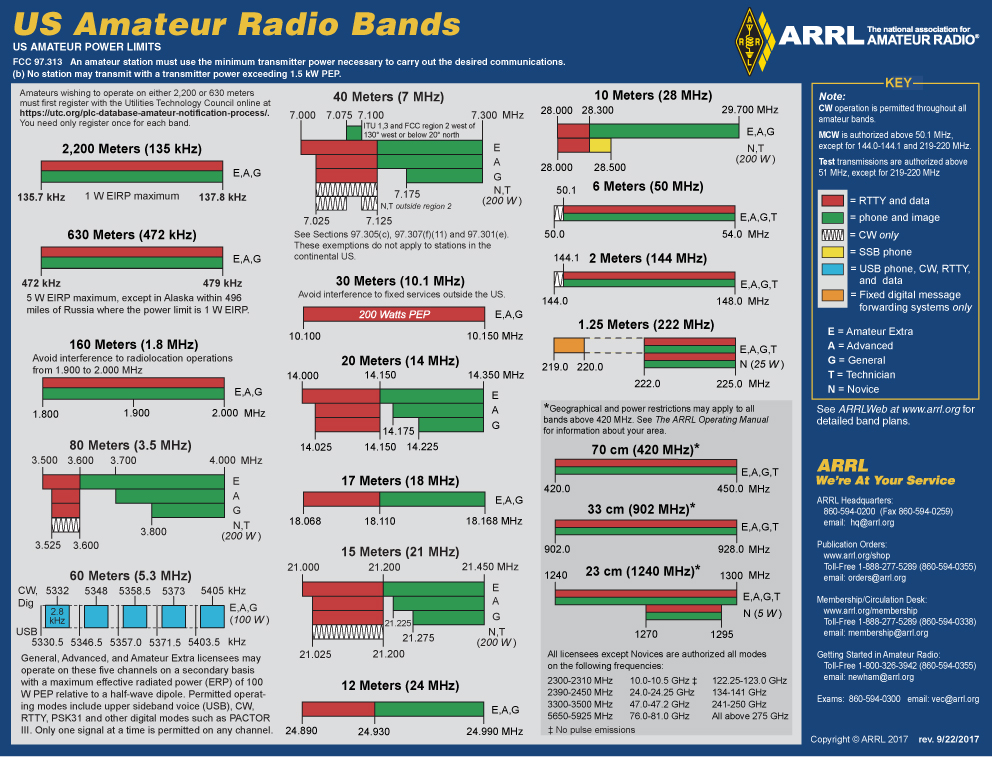 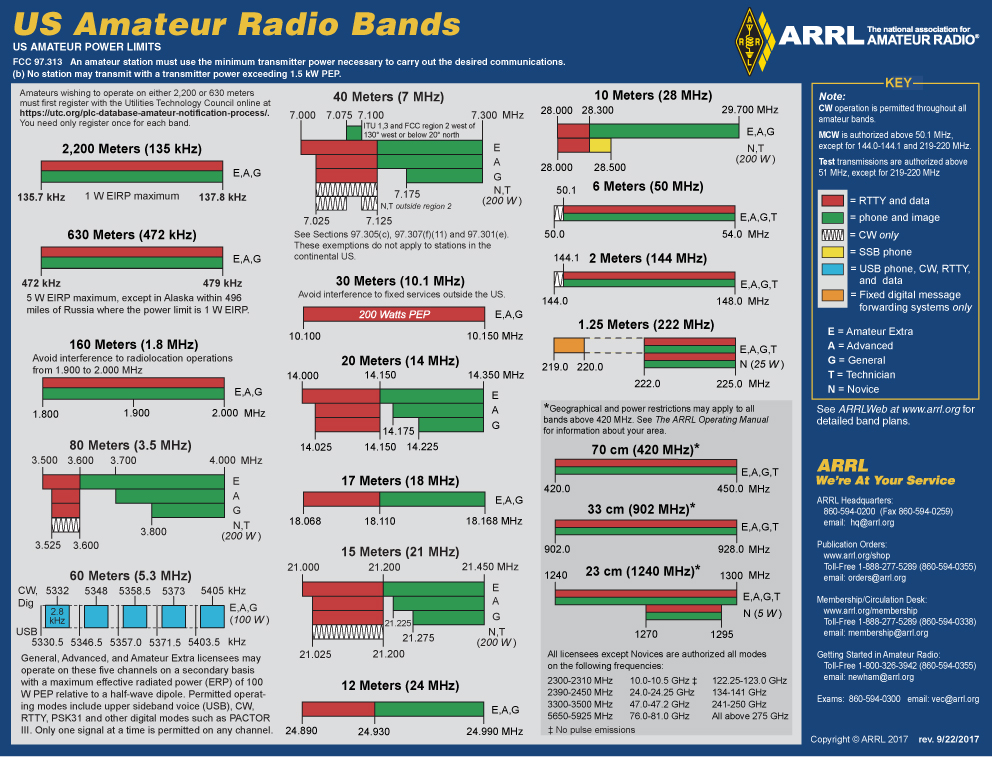 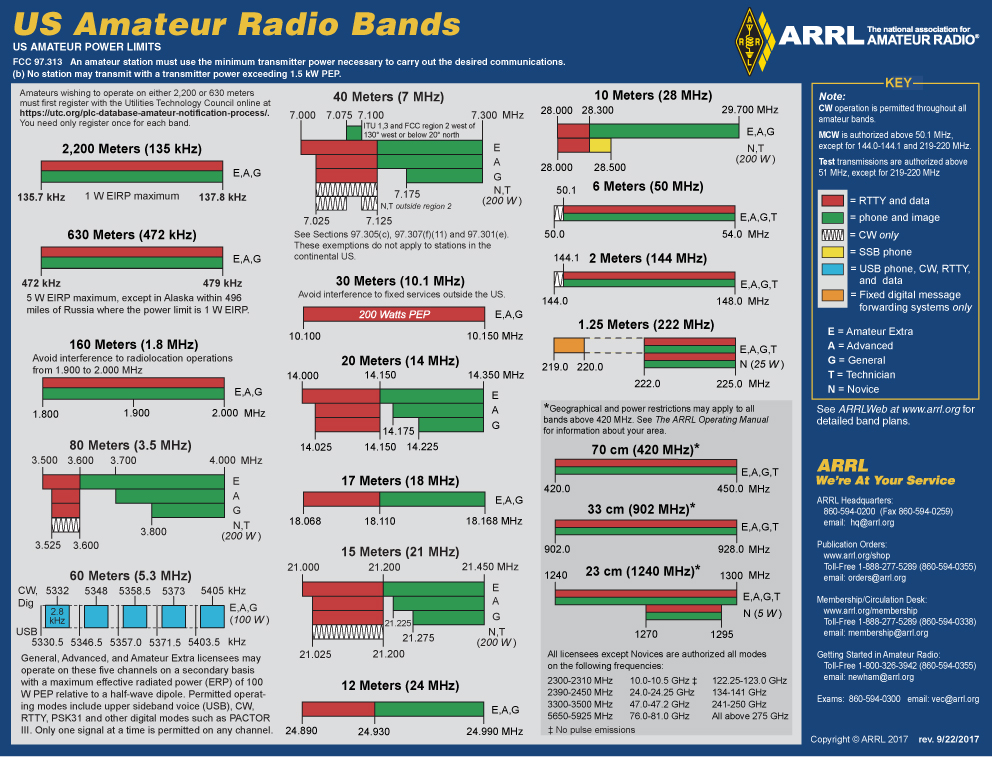 The Band Plan – Where are the CW Stations?
Look Towards the Top of the CW Sub-band
Typically 50 to about 70 Khz above band edge
Slowest CW
Less QRM
Stay below the unofficial Data frequencies (RTTY, FT8, etc.)
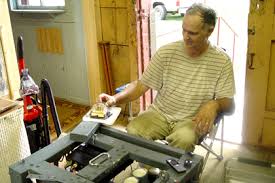 How to Initiate a Contact
CQ CQ CQ CQ DE W2XYZ W2XYZ K
Number of repeats is up to the operator
Answer at calling station’s speed or slower
Not Faster
Send his/her call once “DE” your call twice then “K”
If you call the CQ, first send “QRZ DE K2OID” to be sure the frequency is clear
I suggest CQ CQ CQ DE K2OID repeated twice then “K”
Ideally you want only 1 answer
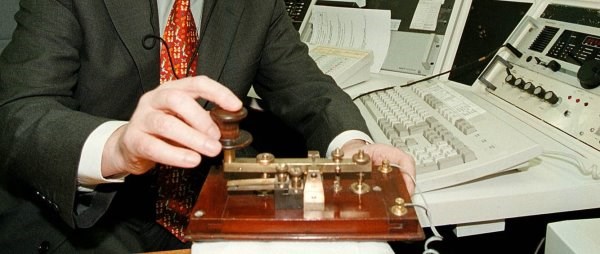 The Initial Exchanges
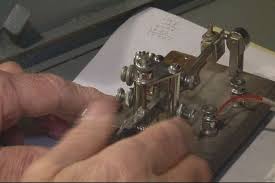 The call:
CQ CQ CQ DE W2XYZ K
My Answer:
W2XYZ DE K2OID K2OID K
His/Her reply:
K2OID DE W2XYZ – RR ES TNX FER THE CALL – UR RST IS 569 569 ES QTH IS NR BINGHAMTON, NY NR BINGHAMTON, NY - NAME IS GEORGE GEORGE – SO HW? AR K2OID DE W2XYZ K
OK.  I recognize some of this.  What does it mean in English?
The Initial Exchanges
Anyone want a contact?
Back to you
From
The call:
CQ CQ CQ DE W2XYZ K
My Answer:
W2XYZ DE K2OID K2OID K
His/Her reply:
K2OID DE W2XYZ – RR ES TNX FER THE CALL – UR RST IS 569 569 ES QTH IS NR BINGHAMTON, NY NR BINGHAMTON, NY - NAME IS GEORGE GEORGE – SO HW? AR K2OID DE W2XYZ K
Roger Roger and thanks for
your
SignalReport
near
Location
and
That’s it for
this go around
how copy
You repeat your call twice in your first call as insurance that the other station has your call correct.
The Initial Exchanges
The call:
CQ CQ CQ DE W2XYZ K
My Answer:
W2XYZ DE K2OID K2OID K
His/Her reply:
K2OID DE W2XYZ – RR ES TNX FER THE CALL – UR RST IS 569 569 ES QTH IS NR BINGHAMTON, NY NR BINGHAMTON, NY - NAME IS GEORGE GEORGE – SO HW? AR K2OID DE W2XYZ K
Note that dashes are used in place of periods to separate “sections”
The Initial Exchanges
The call:
CQ CQ CQ DE W2XYZ K
My Answer:
W2XYZ DE K2OID K2OID K
His/Her reply:
K2OID DE W2XYZ – RR ES TNX FER THE CALL – UR RST IS 569 569 ES QTH IS NR BINGHAMTON, NY NR BINGHAMTON, NY - NAME IS GEORGE GEORGE – SO HW? AR K2OID DE W2XYZ K
He/She sends K2OID DE W2XYZ so that:
You know he/she has your call correct
That W2XYZ is actually in QSO with you, not someone else
The Initial Exchanges
Before anything else you will hear your signal report sent twice because he/she has no idea how well you are copying his/her signal
The call:
CQ CQ CQ DE W2XYZ K
My Answer:
W2XYZ DE K2OID K2OID K
His/Her reply:
K2OID DE W2XYZ – RR ES TNX FER THE CALL – UR RST IS 569 569 ES QTH IS NR BINGHAMTON, NY NR BINGHAMTON, NY - NAME IS GEORGE GEORGE – SO HW? AR K2OID DE W2XYZ K
Interpreting the QSO so far
The Signal Report or RST
Readability (Scale from 1 – 5)
Most of the time it will be “5” (perfectly readable)
4 means some difficulty (perhaps interference (QRM) or static/noise (QRN)
3 (rare) means significant difficult
2 (even more rare) means barely copyable
1 means no copy
Strength (Scale from 1 – 9)
More or less follows your S-Meter reading
I give 9 to very strong signals, 7 or 8 to strong signals, 5 or 6 to average signals, 3 or 4 to weak signals, and 1 or 2 to very weak signals
Interpreting the QSO so far
Strength (Scale from 1 – 9) Cont’d
Be honest about strength, don’t just repeat what the other station sends
In contests most stations just send “599” as in:
UR 599 – PSE RPT ALL
Besides QRN and QRM, a common “add” is QSB or signal fading e.g. 599QSB
If there is QSB, I give a signal report based on the strongest it has been
Tone (Scale from 1 – 9)
This is a hold over from the spark and vacuum tube days.  It should be 9 unless the other signal is truly bad (e.g. 60 Hz hum or chirp)
The Initial Exchanges
QTH and Name
After the RST, the QTH is sent first
I generally send “NR ROCHESTER, NY” twice
Your name is the final information on the first exchange (again sent twice)
Note that many stations have computers with QRZ.com, so they have your information
The call:
CQ CQ CQ DE W2XYZ K
My Answer:
W2XYZ DE K2OID K2OID K
His/Her reply:
K2OID DE W2XYZ – RR ES TNX FER THE CALL – UR RST IS 569 569 ES QTH IS NR BINGHAMTON, NY NR BINGHAMTON, NY - NAME IS GEORGE GEORGE – SO HW? AR K2OID DE W2XYZ K
The Initial Exchanges
Your typical response
W2XYZ DE K2OID – FB GEORGE – NICE TO MEET U – UR RST IS 579 579 ES QTH IS NR ROCHESTER, NY NR ROCHESTER, NY - NAME IS BOB BOB – RIG HR IS FLEX 6300 AT 100 W TO A DIPOLE AT 50 FT – WX IS CLDY WID SNOW - HW? AR W2XYZ DE K2OID K
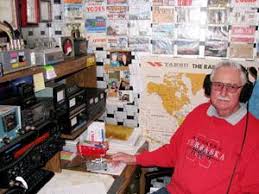 The Initial Exchanges
you
fine business
watts
Your typical response
W2XYZ DE K2OID – FB GEORGE – NICE TO MEET U – UR RST IS 579 579 ES QTH IS NR ROCHESTER, NY NR ROCHESTER, NY - NAME IS BOB BOB – RIG HR IS FLEX 6300 AT 100 W TO A DIPOLE AT 50 FT – WX IS CLDY WID SNOW – TEMP IS 28F - HW? AR W2XYZ DE K2OID K
here
weather
cloudy with
temperature
The Initial Exchanges
Your typical response
W2XYZ DE K2OID – FB GEORGE – NICE TO MEET U – UR RST IS 579 579 ES QTH IS NR ROCHESTER, NY NR ROCHESTER, NY - NAME IS BOB BOB – RIG HR IS FLEX 6300 AT 100 W TO A DIPOLE AT 50 FT – WX IS CLDY WID SNOW - HW? AR W2XYZ DE K2OID K
His/Her typical reply 
His rig
His weather
Perhaps a question or comment for your response
The Initial Exchanges
Some possible rag chew topics
How long a ham
Age
Equipment
Been to your QTH
Some QSOs are very short while others can last hours
Hints and Tips
Always begin your transmission with feedback on copyFor example:
FB GEORGE – SOLID COPY
QRM TT TIME BUT GOT MOST
QTH AGN PSE BK
If the other station is sending too fast for you don’t hesitate to QRSFor example:
I AM NEW TO CW – PSE QRS
Abbreviations are optional!!!
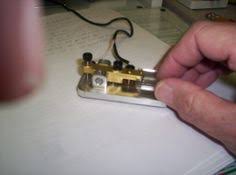 Hints and Tips
Never hesitate to have something you missed repeated.
Remember that you are in the low speed sub-band.  
It is expected that less experienced CW ops (“not show offs”) will be found there. 
Dashes (-) are often used in place of other punctuation
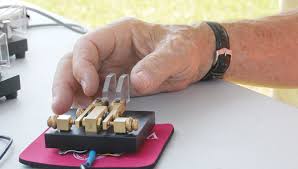 Hints and Tips
Signing “KN” rather than “K” means “no breakers”
Used most often during rag chew with DX or a rare state
Otherwise you are welcomed to “break in” between exchanges
Useful when going after that “new one”
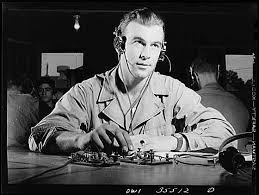 Tying the Ribbon
When it’s involuntary (e.g. QRN, QRM, QSB)
On your turn say some thing similar to:SRI – NO CPY CUZ QRM – 73 ES TNX QSO – HPE CU AGN – SK W2XYZ DE K2OID CL
When you have other commitments, say so:
XYL CLG ME TO DINNER
MUST CATCH SOME ZZ
More commonly:
TT IS ALL FROM HR – QRU?
Tying the Ribbon
This is my lasttransmission
(also “Silent Key”e.g. deceased)
Sorry – no copy because of QRM
When it’s involuntary (e.g. QRN, QRM, QSB)
On your turn say some thing similar to:SRI – NO CPY CUZ QRM – 73 ES TNX QSO – HPE CU AGN – SK W2XYZ DE K2OID CL
When you have other commitments, say so:
XYL CLG ME TO DINNER
MUST CATCH SOME ZZ
More commonly:
TT IS ALL FROM HR – QRU?
Wife calling
Thanks for the contact –Hope to see you again
Sleep
Station is closing down(or clear for this QSO)
That’s all from here – do you have anything more for me?
Confirming a contact (QSL)
If you want a confirmation (or QSL) now is the time to ask for it. For example:
PSE QSL or PSE QSL VIA BURO
Answer will probably be QSL SURE

Note: QSL also means “I heard you”, more or less synonymous with RR.  “QSL?” means “did you copy what I just sent?”
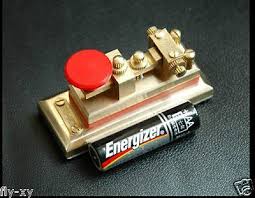 Confirming a contact (QSL)
If you want a confirmation (or QSL) now is the time to ask for it. For example:
PSE QSL or PSE QSL VIA BURO
Answer will probably be QSL SURE

Note: QSL also means “I heard you”, more or less synonymous with RR.  “QSL?” means “did you copy what I just sent?”
ARRL QSL Bureau
Please
The Final Exchange
The final exchange for both sides ends with an “SK” then the call signs and finally “CL”.  For example:
TNX NICE QSO – GE – SK AR W2XYZ DE K2OID CL
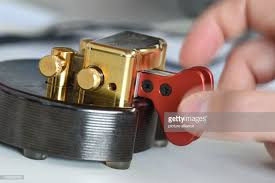 The Final Exchange
The final exchange for both sides ends with an “SK” then the call signs and finally “CL”.  For example:
TNX NICE QSO – GE – SK AR W2XYZ DE K2OID CL
Good evening
…But wait! There’s More
Final flourishes 
After the “final” transmissions (the CLs) there is often a “CW goodbye handshake” without call signs
Technically against the rules but everyone does it
Example:
GE BOB E E (two spaced dits)
GE GEORGE E E
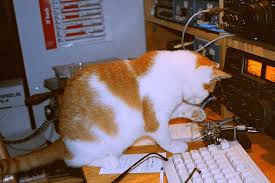 Final Remarks
CW is really both a shorthand and a language
For us English speakers it is relatively easy to master
It has English syntax
Most abbreviations are of English origin
Once you get on the air, you will quickly pick up the way things work
You’ll see why many of us think of it as the most elegant and enjoyable operating mode
CW Abbreviations
Below are some CW abbreviations that I use 
73	Best Regards
88		Love & Kisses
A		Number 1
ABT	About
AGN	Again
ANT	Antenna
B4		Before
BCNU	Be Seeing You
BK		Back or Break
BURO	QSL Bureau
CL		Closing Station Down (or Clear in final transmission)
CLDY	Cloudy
CLR	Clear
CONDX	Conditions
CONGRATS	Congratulations
Common CW Abbreviations
CPY		Copy
CQ		General Call for a QSO (Contact)
CUZ		Because
DE		From (eg... W3AA de W3DF)
DSW		See You Again (Russian)
DWN		Down
DX		Long Distance Contact, or a Rare Station
EL		Element (as in 3 EL Yagi)
ES		And
FB		Fine Business (Ham jargon for very good)
FD		Field Day
FER		For
FIST		Unique characteristic of an operator’s sending of CW
FONE	Phone (as in AM or SSB)
FM		From or Frequency Modulation
FREQ	Frequency
GA		Good Afternoon or Go Ahead
Common CW Abbreviations
GB		Good Bye
GD		Good or Good DayGE		Good EveningGG		Going
GL		Good luckGM		Good MorningGMT		Greenwich Mean Time (standard time used by hams)GN		Good NightGND		GroundGP		Ground PlaneGUD		GoodHAM		Amateur Radio OperatorHI  HI	Laughter on CW HNY		Happy New YearHPE		HopeHR		Here
Common CW Abbreviations
HV		HaveHW, HW?	How, or How Do You Copy Me?II, II II II	ErrorK		Please TransmitKN		Only the station I am working should transmitKNW		KnowLID		Poor Operator Don’t confuse with “SOLID”LP		Log Periodic (type of directional antenna) or Long PathLSB		Lower SidebandLW		Long Wire (type of antenna)MGR		QSL ManagerMNI, MANI	ManyMSG		MessageMULT	MultiplierN		No or the number 9. (599 IS 5NN IN MORSE)NIL		Nothing Heard or No Copy
Common CW Abbreviations
NW		Now OM		Old Man (Ham jargon for an experienced operator)OP	Operator, or NameOPR	Operator or OperatePSE	PleasePWR	PowerQRL	The frequency is busy	Is the frequency busy?QRM	Your transmission is being interfered with.	Is my 	transmission being interfered with?QRN	I am troubled by static.	Are you troubled by static?QRO	Increase power.  	Should I increase power?QRP	Decrease power.  Also a station using low power	Should I 	decrease power?QRQ	Send faster.	Should I send faster?QRS	Send slower.	Should I send slower?QRT	Stop transmitting.	Should I stop transmitting?
Common CW Abbreviations
QRU	I don’t have anything more.  Do you have anything more?QRV	I am ready.	Are you ready? QRX		Please standby for ...	Should I standby?QRZ		You are being called by ...	Who is calling me?QSB		Your signal is fading	Is my signal fading?QSK		I can operate break-in	Can you operate break-in?QSL		I acknowledge receipt	Do you acknowledge receipt?QSO		I can communicate with ...  Can you communicate with 		...?
QSY		I will change my transmit frequency	Should I 		change my transmit frequency?
QTH		My location is ...	What is your location?
R, RR	Message Received or Correct, or Roger (affirmative)
RCVR	Receiver
RIG		Equipment
RPRT or RPT	Report or Repeat
Common CW Abbreviations
RX		Receiver
SHUD	Should
SIG		Signal
SK		This is my last transmission
SKED	Schedule
SP		Short Path
SRI		Sorry
STN		Station
SWL		Short Wave Listner
T		Short hand for the number Zero
TEMP	Temperature
TEST		Contest
TIL		Until
TKS		Thanks
TCVR	Transceiver
TT		That
TU		Thank You
Common CW Abbreviations
TX		Transmitter
TNX		Thanks
U		You
UR		Your
USB		Upper Sideband
UTC		Universal Time Coordinated (same as GMT)
VERT		Vertical Antenna
VFO		Variable Frequency Oscillator
VY		Very
W		Watts
WID		With
WKD		Worked (Ham jargon for making a contact with a station)
WKG		Working
WPM		Words Per Minute (a measure of code speed)
WRK		Work
Common CW Abbreviations
WUD		Would
WX		Weather
XCVR		Transceiver
XMTR		Transmitter
XTAL		Crystal
XYL		Wife 
YL		Young Lady
Z		Zulu, GMT, or UTC Time (all the same)
ZZ		Sleep